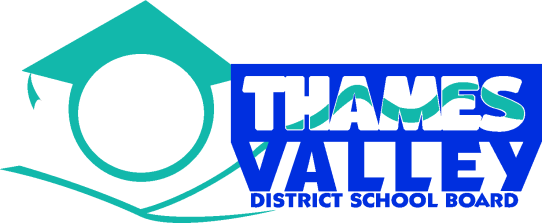 The Teacher Performance Appraisal (TPA) Experience in Thames Valley District School Board
Lynne Griffith-Jones
Superintendent of Human Resources

NAEN CONFERENCE 			                                 March 2017
Ontario Ministry of Education documents guide TPA process

New Teacher Induction Program - Manual for Performance Appraisal of New Teachers (2010)

Performance Appraisal of Experienced Teachers -Technical Requirements Manual (2010)
Guiding Principles
Support for teacher professional growth and development

Improved student outcomes

Strengthened collaboration between teachers and their principals through ongoing professional dialogues
Guiding Principles (cont’d)
Appraisal situated in the context of school and system learning communities

Increase capacity for principals in their role as instructional leaders

Transparency and accountability
Overall Goal of the TPA
Foster teacher development

Provide meaningful appraisals that encourage continuous professional learning and growth

Identify opportunities for additional support where required
Roles and Responsibilities
Teachers, vice principals, principals and supervisory officers all play key roles in TPA process

Essential to these roles is collaboration, mutual respect and shared responsibility

These standards create a climate within which teachers  learn, plan, prepare, and pursue individual and shared goals and strive to be successful in bringing about high levels of student achievement
Overview of Components
Five year evaluation cycle
Two satisfactory appraisals in first year for new teachers
One appraisal in an evaluation year for experienced teachers
Pre-observation meeting, classroom observation,  post-observation meeting
Overview of Components (cont’d)
One “Summative Report” form 

8 competencies based on five domains for new teachers

16  competencies based on five domains for experienced teachers
Overview of Components (cont’d)
Look-fors provided as a resource

Annual Learning Plan (ALP) requirements

Due process for unsatisfactory performance
Summative Form allows principals to:
Comment on identified and other observed competencies (identified in discussion with the teacher) as the focus of the teacher’s performance appraisal and/or observed in the TPA
Features and Requirements  of Summative Report
In preparing the report the principal must:
Consider all competencies in assessing the teacher’s performance

Provide comments regarding the competencies identified in discussions with the teacher as the focus of the performance appraisal
Features and Requirements (cont’d)
Provide overall rating of the teacher’s performance

Recommend professional growth goals and strategies for the teacher to take into account in developing, reviewing and updating teacher’s Annual Learning Plan
Features and Requirements (cont’d)
Principals collect evidence to support their appraisal of teacher appraisal

Teachers also collect evidence to support their performance appraisal
Working with the Summative Report
Throughout the appraisal process, respect and trust are integral elements of a successful appraisal

The rapport between the principal and teacher will contribute to the success of the pre-observation meeting as they discuss the competencies that form the basis of the performance appraisal and establish which competencies could be the focus of the classroom observation
Working with the Summative Report (cont’d)
Classroom Observation
Formal classroom observation is one part of a comprehensive TPA

For some competencies, evidence for assessment purposes may be obtained in other ways
Working with the Summative Report (cont’d)
The Post-Observation Meeting

Because the TPA process happens only once in a five year cycle, it is vital that it is a constructive experience for both teacher and principal
Writing Comments that Motivate
The summative report is an important tool for providing feedback and direction in a manner that motivates the teacher to a higher level of performance

Teachers refer to the information in the report for guidance as they move towards their learning and improving goals
Suggestions for Professional Growth and Development
To be practical and constructive, professional goals and strategies should align with the competencies, build on the professional goals and strategies in the teacher’s ALP, and support school improvement goals when possible
When a TPA is heading towards an unsatisfactory rating or is unsatisfactory
Document, document, document
Follow appropriate polices/procedures
Don’t wait just for classroom visit observation
Visit classroom on regular basis
Document specific concerns/evidence/supports/next steps
Provide specific feedback regularly verbally and in writing
When a TPA is heading towards an unsatisfactory rating or is unsatisfactory (cont’d)
Communicate, communicate, communicate
Early
No surprises
 Specific concerns/next steps/supports
Teacher/union/Human Resources personnel
Be proactive
When a TPA is heading towards an unsatisfactory rating or is unsatisfactory (cont’d)
Process, process, process
Clear
Transparent
Follow policies/procedures
Follow timelines - long process from start to finish
Supports/Guidance/Mentoring
Prioritize
Where two consecutive ratings are unsatisfactory
All previous steps have been followed
Teacher placed on review status
Where two consecutive ratings are unsatisfactory (cont’d)
If at any time during the 120 days starting with the day on which the teacher is advised that they are on review status, principal and supervisory officer jointly determine that the delay necessitated by conducting a third performance appraisal is not in the best interests of the students, they shall not conduct the appraisal and shall promptly send a joint written recommendation  to the Board of Trustees that the teacher's employment should be terminated.
Where two consecutive ratings are unsatisfactory (cont’d)
Recommendations must include a statement that in the opinion of the principal and supervisory officer the delay necessitated by a third performance appraisal is inconsistent with the protection of the best interests of the students.
Procedures followed by Boards on receiving a recommendation to terminate Teacher's employment
Pending Board’s decision on whether to terminate  a teacher’s employment, the Director of Education must suspend the teacher with pay or reassign the teacher to duties that are  not in the school.
A Board that receives a recommendation to terminate a teacher’s employment must make a decision by a majority vote on whether or not to do so, and this vote must take place within sixty days of receiving the recommendation.
Procedures followed by Boards on receiving a recommendation to terminate Teacher's employment (cont’d)
If the teacher’s employment is not terminated, his or her assignment to other duties ceases and unless the Board and teacher agree otherwise, the teacher resumes his or her former position.
Procedures followed by Boards on receiving a recommendation to terminate Teacher's employment (cont’d)
Where a Board terminates a teacher's employment, it must promptly file a complaint with the Ontario College of Teachers regarding the conduct or actions of the teacher that relate to the termination.
Procedures followed by Boards on receiving a recommendation to terminate Teacher's employment (cont’d)
Where a teacher employed by the Board resigns while he/she is on review status, a complaint must be promptly filed with  the Ontario College of Teachers  regarding the conduct or actions of the teacher that relate to the teacher have being placed on review status.
TVDSB Stats
Between January 2014-2016, 3 recommendations for termination have been made to the Board for unsatisfactory performance.
In all cases, the terminations were approved by the Board of Trustees.
Unsatisfactory Teacher Performance Appraisals in TVDSB
2015-2016:	14

2014-2015:	12

2013-2014:	 2   (Bargaining year)

2012- 2013:	 8
Key Tips
Communication, documentation, process
Ongoing training for principals and vice principals
Human Resources and supervisors need to be in the loop as soon as possible and provide support and guidance right from the beginning 
Union involvement
IT IS WORTH IT FOR OUR STUDENTS !!!!
Questions?